স্বাগতম
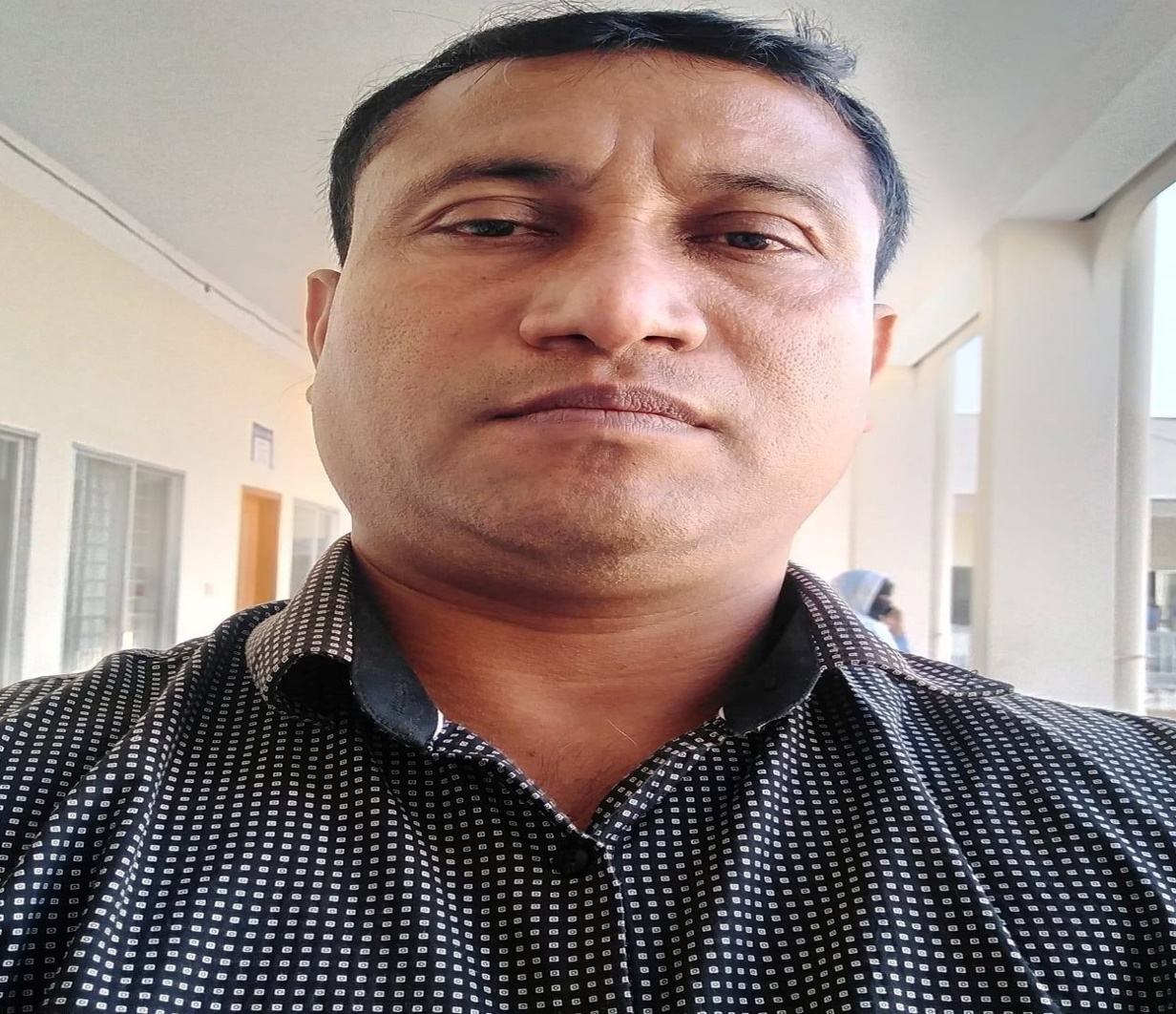 Aveyj Kvjvg AvRv` iæ‡ej,
সহকারী শিক্ষক
knx` AvjvDwÏb D”P we`¨vjq, wgR©vcyi, cvKzw›`qv, wK‡kviMÄ|
পাঠপরিচিতি
বিষয় – বিজ্ঞান 
শ্রেণী – ৮ম
অধ্যায়  -  ৪র্থ 
পাঠ  - ৯ ও ১০ 
সময়  -  ৫০ মিনিট
নিচের ছবি গুলো ভাল করে লক্ষ্য কর
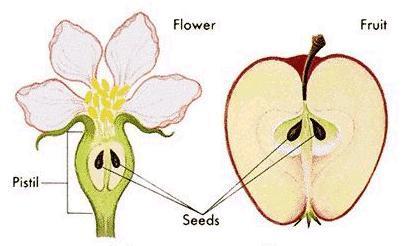 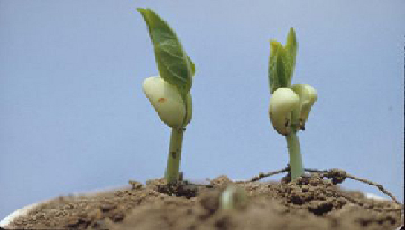 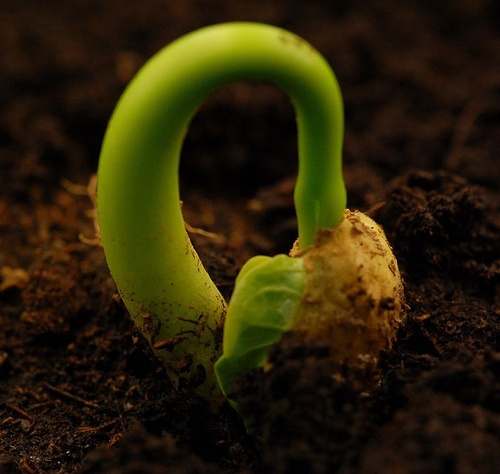 আজকের পাঠ
বীজের গঠন ও অঙ্কুরোদগম
এই পাঠ শেষে শিক্ষার্থীরা
বীজের গঠন সম্পর্কে জানতে পারবে । 
বীজের বিভিন্ন অংশের নাম বলতে পারবে । 
অঙ্কুরোদগম কী বলতে পারবে ।
অঙ্কুরোদগম কত প্রকার তা বলতে পারবে ।  
মৃদভেদী অঙ্কুরোদগম সম্পর্কে ধারনা পাবে । 
মৃদগত অঙ্কুরোদগম সম্পর্কে জানতে পারবে ।
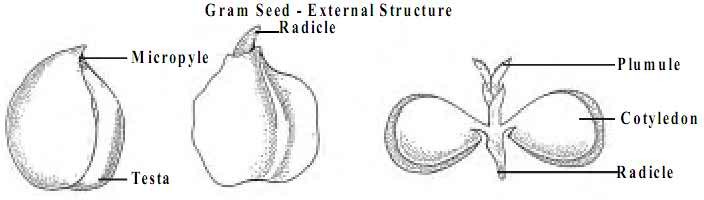 ভ্রূনমূল
ডিম্বকরন্ধ্র
ভ্রূনমুকুল
বীজপত্রাবকান্ড
বীজপত্র
বীজপত্রাধিকান্ড
ভ্রূনমূল
বীজত্বক
একটি ছোলা বীজের বিভিন্ন অংশ
অঙ্কুরোদগম
বীজ থেকে শিশু উদ্ভিদ উৎপন্ন হওয়ার প্রক্রিয়াকে অঙ্কুরোদগম বলে ।
অঙ্কুরোদগম দুই ধরনের । যথা – 
১। মৃদগত অঙ্কুরোদগম  
২। মৃদভেদী অঙ্কুরোদগম
মৃদগত অঙ্কুরোদগম
মৃদভেদী অঙ্কুরোদগম
নিচের প্রশ্নগুলোর উত্তর দাও
১। বীজের বিভিন্ন অংশের নাম বল । 
২। অঙ্কুরোদগমের সংগা দাও । 
৩। অঙ্কুরোদগম কয় ধরনের এবং কি কি ? 
৪। মৃদগত অঙ্কুরোদগম ব্যাখ্যা কর । 
৫। মৃদভেদী অঙ্কুরোদগম ব্যাখ্যা কর ।
বাড়ির কাজ
বিভিন্ন ধরনের বীজ নিয়ে পরীক্ষা কর এবং বিভিন্ন অংশ পর্যবেক্ষন কর । 
তোমার দেখা বিভিন্ন সবজি , ফল , বা ফসলের অঙ্কুরোদগম সম্পর্কে তালিকা কর ।
ধন্যবাদ